Урок окружающего мира 1 классЗачем нужны поезда
Боровская Н.И.
Учитель начальных классов
Сургут ХМАО - Югра
Зачем нужны поезда?
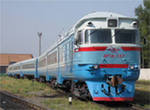 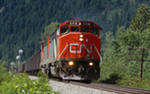 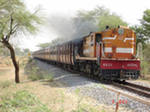 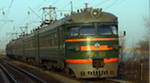 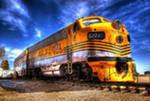 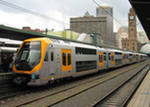 Первый Российский поезд братьев Черепановых
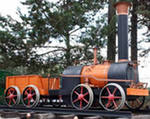 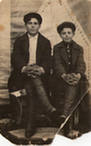 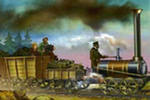 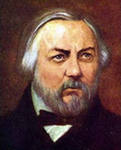 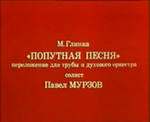 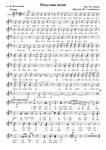 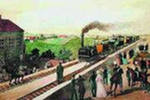 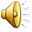 Такие поезда работали на железных дорогах вплоть до 50-х годов 20 столетия.
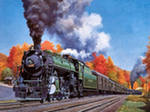 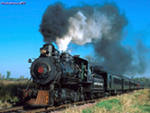 Поезд Победы 1945 года
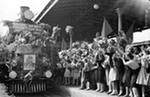 Самым знаменитым поездом в истории России стал поезд, который привёз солдат победителей из Германии в июне 1945 года в Москву
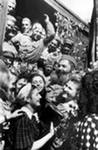 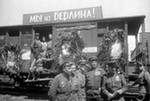 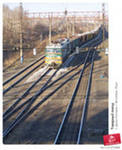 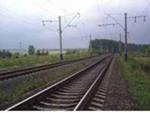 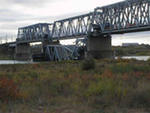 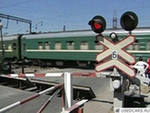 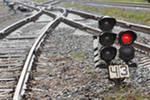 Назовите, какую работу выполняет каждый из этих поездов?
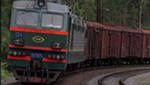 2
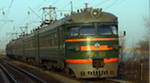 В отличие от автомобилей поезда движутся по железной дороге. 
Они 
перевозят грузы,
перевозят пассажиров, 
укладывают рельсы
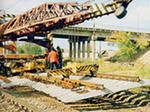 5
1
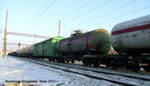 3
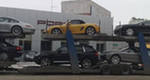 4
Сравните поезда. Где старинный поезд и где поезд будущего?
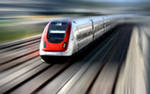 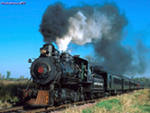